O Ensino de 
Ciências no Brasil
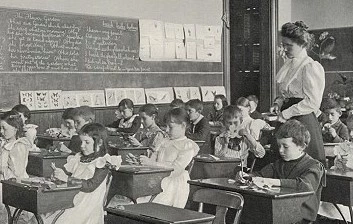 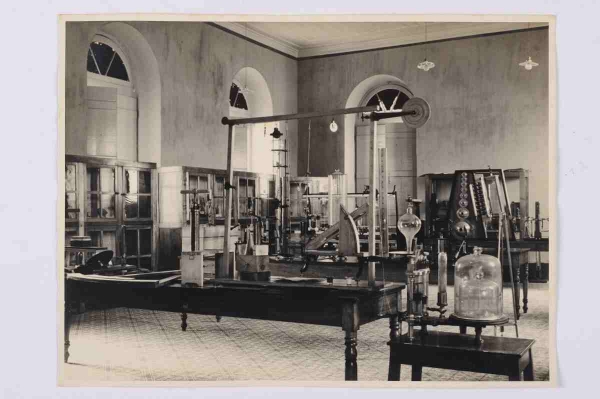 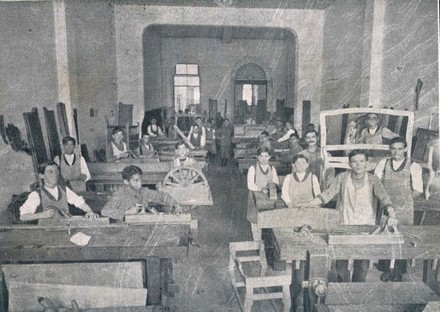 E a questão da experimentação
Profa. Joana Andrade
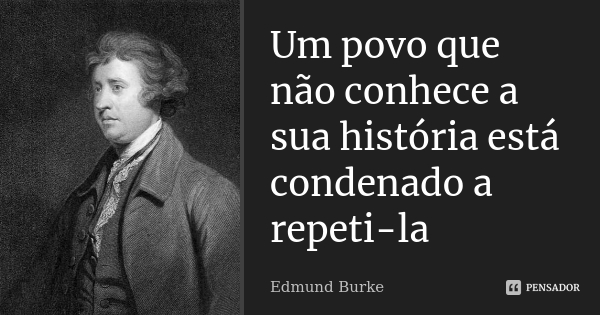 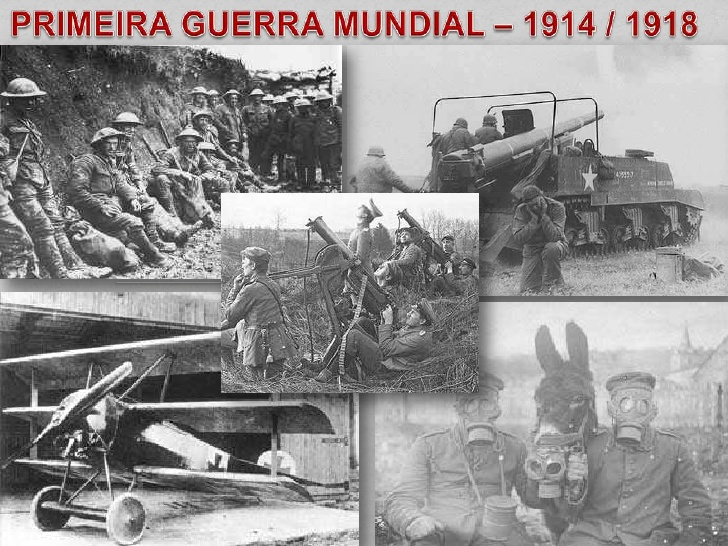 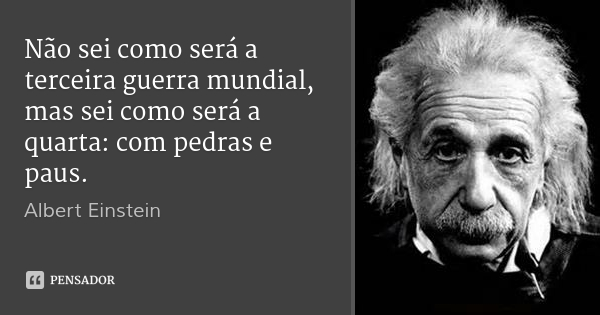 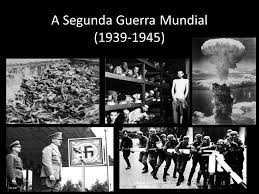 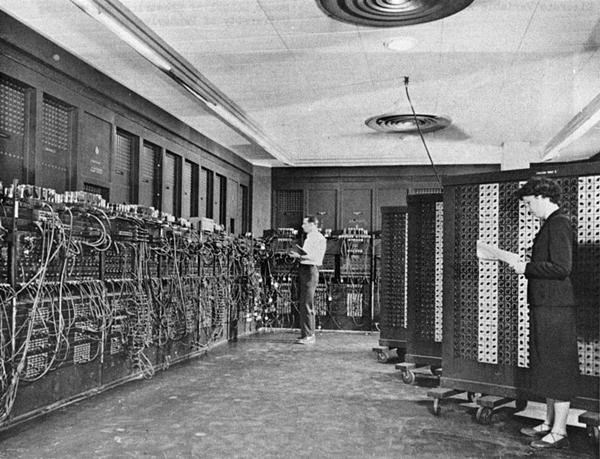 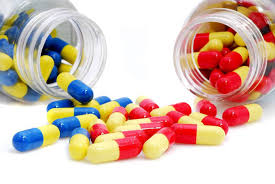 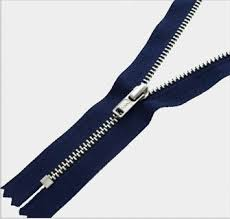 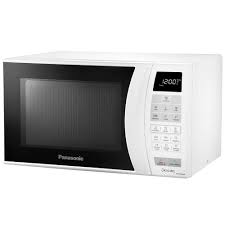 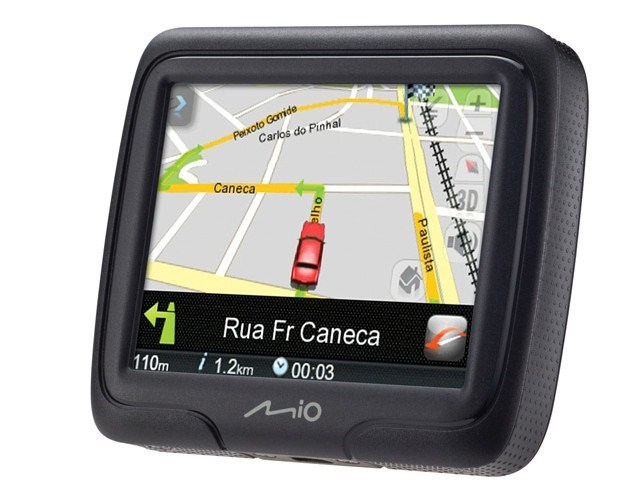 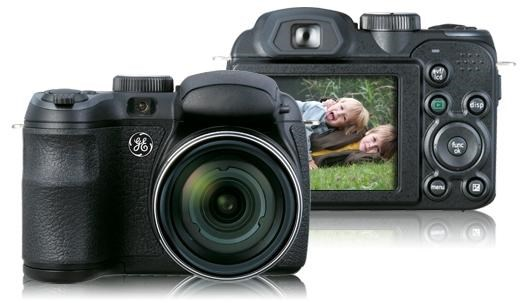 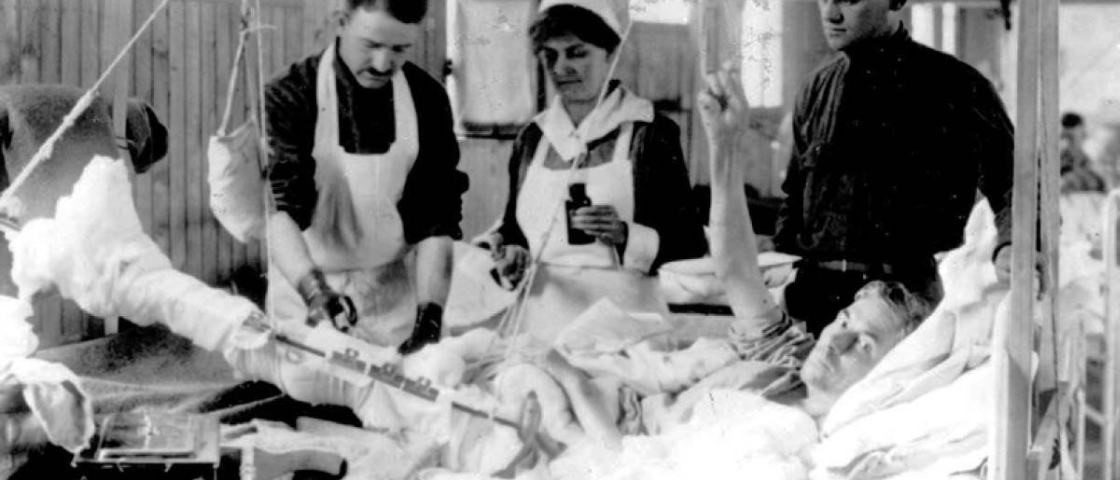 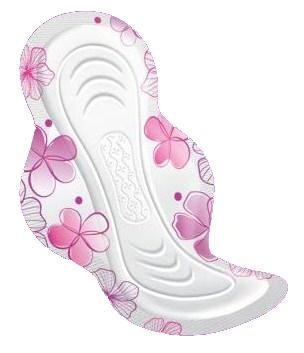 OS BENEFÍCIOS FORAM MUITOS...
E o Brasil precisava se atualizar
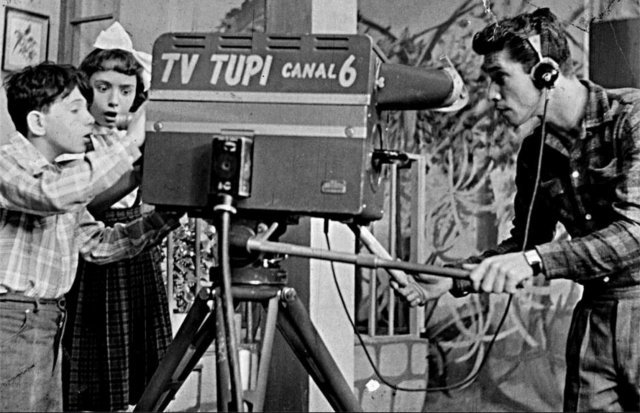 Construção de Brasília
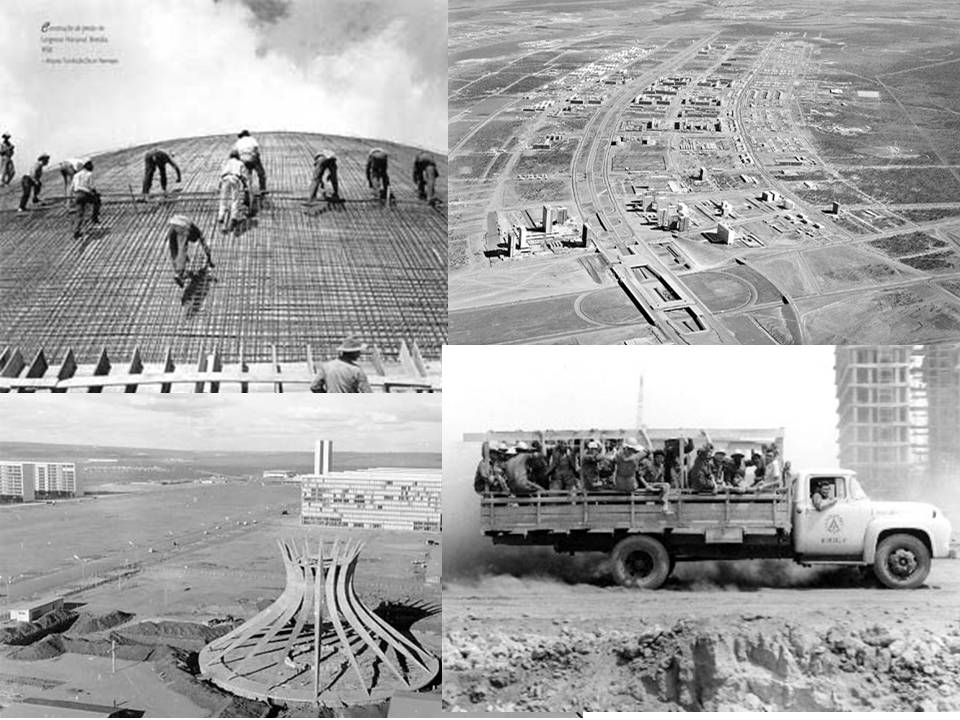 Criação da TV brasileira
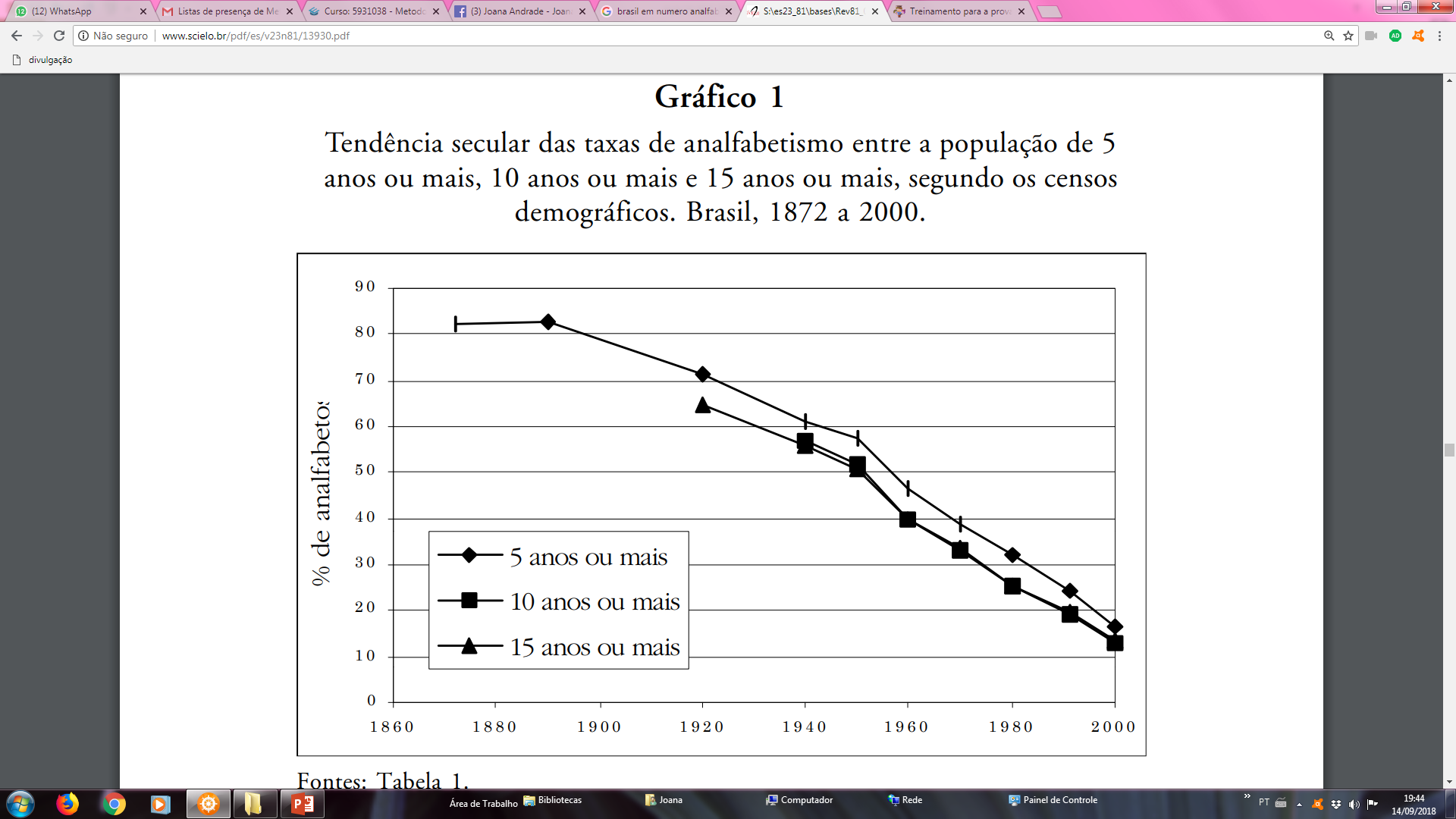 http://www.scielo.br/pdf/es/v23n81/13930.pdf
Para promover o Programa de Reconstrução Nacional do Governo de Getúlio Dornelles Vargas (1930-1954), os Ministros da Educação e Saúde Pública:
Francisco Luís da Silva Campos (1930-1932),
Belisário Augusto de Oliveira Penna (1932-1933), 
Washington Ferreira Pires (1934) e 
Gustavo Capanema (1934-1945) 
estabeleceram políticas nacionais para as quais se subordinariam os sistemas estaduais de educação e saúde. A educação escolar caberia ramificar-se pela cultura nacional em seu amplo espectro de ensinamentos valorativos e de atributos morais.
Para esse alcance político e ideológico, sucessivamente foram sendo criados
Conselho Nacional de Educação (1931), 
Diretoria Nacional de Assistência Médico-Social (1933)
Plano Nacional de Educação (1937)
Instituto Nacional de Saúde (1937)
Serviço de Patrimônio Histórico Cultural e Artístico Nacional (1937)
Serviço de Radiodifusão Educativo (1937)
Instituto Nacional de Cinema Educativo (1937)
Instituto Nacional do Livro (1937)
Conservatório Nacional de Canto Orfeônico (1938)
Instituto Nacional de Estudos Pedagógicos (1938)
Departamento Nacional da Criança (1941)
dentre outros órgãos públicos
Dada a urgência assumida pelos problemas da educação no pós-guerra, e considerando a noção de planejamento elaborada e difundida internacionalmente pela Organização das Nações Unidas para a Educação, a Ciência e a Cultura (UNESCO), são emblemáticas as palavras de Teixeira (1952, p. 79) ao assumir a direção do Instituto Nacional de Estudos e Pesquisas Educacionais (INEP): sua intenção era incentivar investigações científicas sobre a realidade educacional brasileira, lançando assim as “bases de nossa ciência da educação”.
Os centros de pesquisas significavam um passo decisivo no processo de renovação educacional desencadeado nos anos de 1930. Para renovar a educação, era preciso, antes de tudo, olhar os fatos escolares por intermédio da ciência, o que possibilitaria planejar racionalmente as ações político-administrativas voltadas à superação dos entraves nessa área.
http://www.scielo.br/pdf/rbedu/n25/n25a10.pdf
Ensino de ciências – mundo ocidental pós-guerra.
Industrialização, desenvolvimento tecnológico e 
científico.
Ensino:
 Primário (1º-5º ano)
                    Ginasial (6º a 9º ano) 
                                    Colegial (Ensino Médio)

Ênfase histórica no ensino do:
Trivium: lógica, gramática, retórica
Quadrivium: aritmética, música, geometria, astronomia
 O latim tinha preponderância sobre as disciplinas científicas.
1930 Manifesto dos Pioneiros da Educação Nova:
”preconizava a educação em  ciências a  partir  do ensino médio e  superior,  que  acabou  prevalecendo,  com separação  do  ensino  médio  entre  os  cursos  “clássicos” 
“científicos”,  que  davam  acesso  à  educação  superior,  e  os  
cursos  profissionais  para  os  ofícios  da  indústria,  do  comércio  e  da  agricultura.”

A Escola Nova propõe que o ensino seja amparado nos conhecimentos da Sociologia, Psicologia e Pedagogia modernas. A influência desses pensamentos não modificou, entretanto, a maneira tradicional de ensinar.

       1954 - IBECC (Instituto Brasileiro de Educação, Ciência e Cultura): atualização dos conteúdos ensinados no Brasil pela adoção de propostas internacionais.
Ou seja, o ensino de ciências no Brasil começou... Com forte demanda externa...
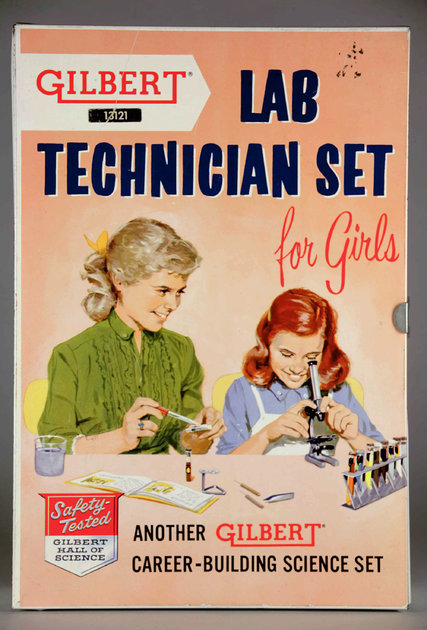 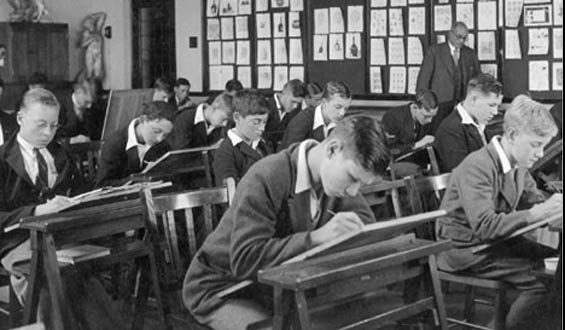 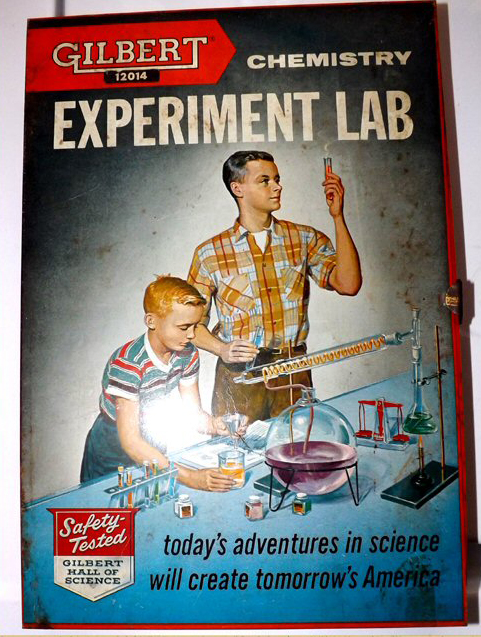 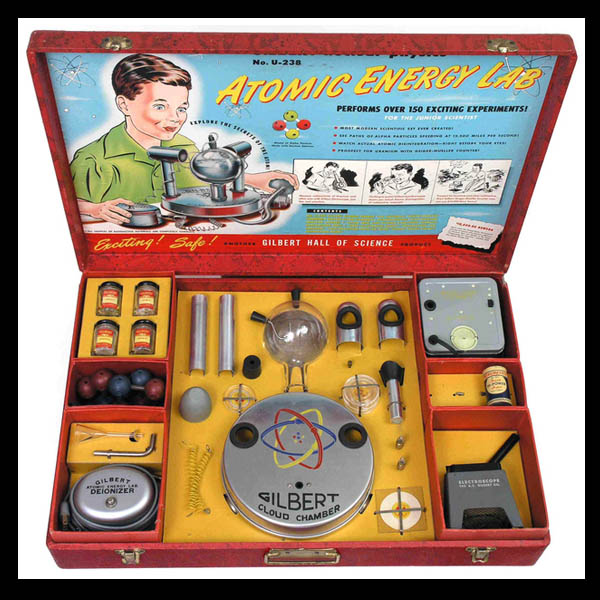 1950-1960
Nessa fase inicial de atuação do IBECC (SP) durante os anos de 1950, as propostas curriculares das escolas brasileiras eram centralizadas e rígidas. Além disso, os currículos oficiais prescreviam conteúdos que organizavam conhecimentos científicos de modo a facilitar a “transmissão cultural” dos resultados da ciência e ilustrar a aplicação prática desses conhecimentos (FRACALANZA; AMARAL & GOUVEIA, 1987)

Ensino de Ciências: exposição oral, 
anotação dos alunos, exercícios de
 fixação e, eventualmente, 
demonstrações práticas do que 
havia sido ensinado.
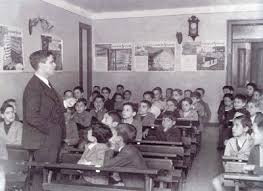 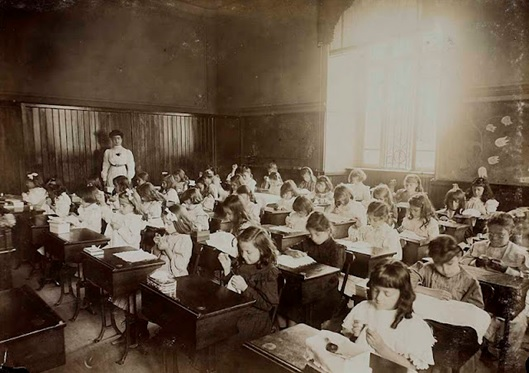 http://lemad.fflch.usp.br/node/8104
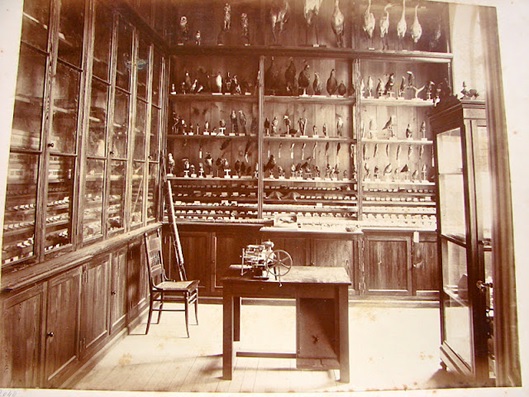 http://lemad.fflch.usp.br/node/8104
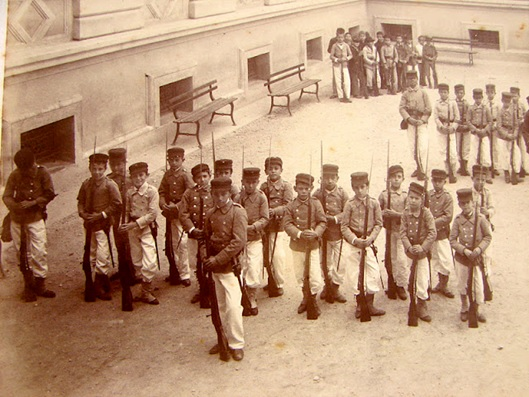 1895 - evolução militar na aula de ginástica, exclusivo para meninos
http://lemad.fflch.usp.br/node/8104
1966
1976
1934
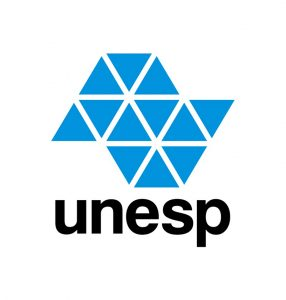 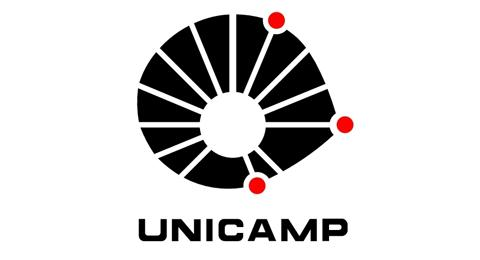 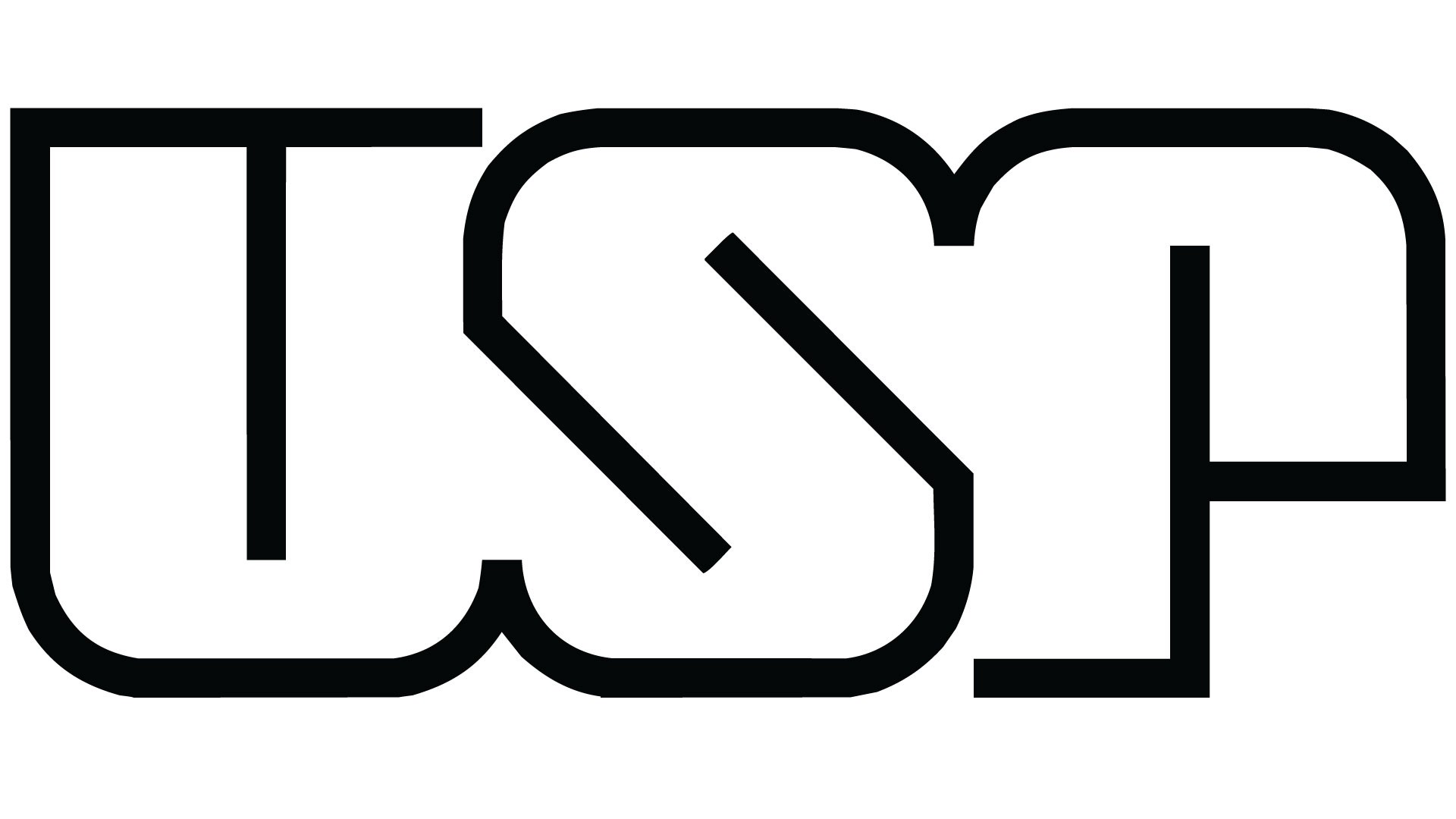 https://www.youtube.com/watch?v=ozhR3gBEP90
https://www.youtube.com/watch?v=hiDGq3YZFrs&list=PLEA3CE4636CFFAB92
https://www.youtube.com/watch?v=_JEJilNY_Hs&index=3&list=PL8244E95C1F8A18F7
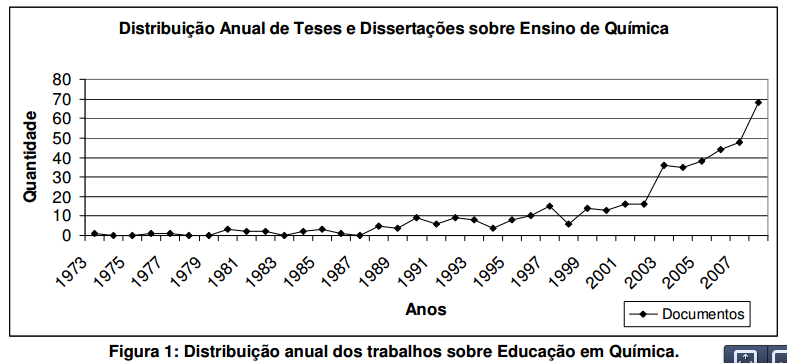 Bretones
http://www.xveneq2010.unb.br/resumos/R0282-2.pdf
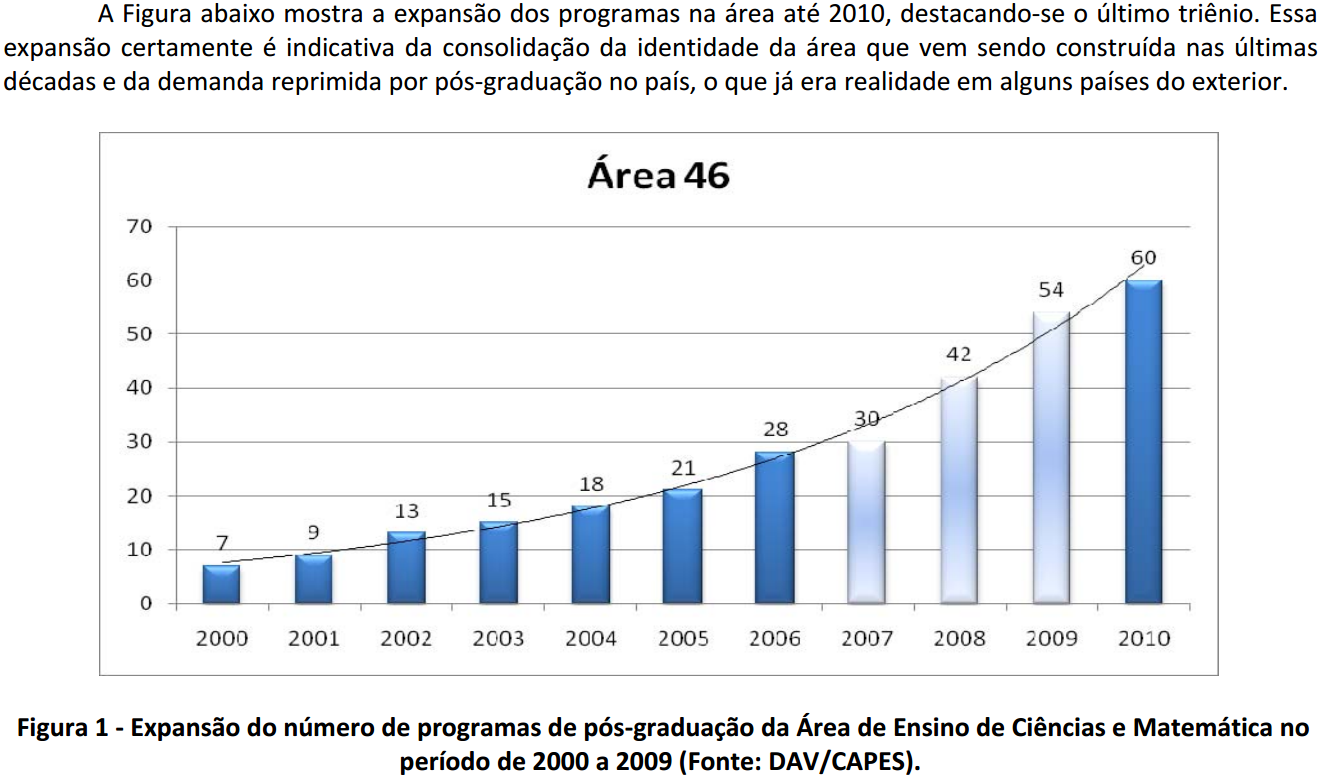 1960-1970
Guerra fria
A metodologia tecnicista chega ao país, defendendo a reprodução de sequências padronizadas e de experimentos, que devem ser realizados tal como os cientistas os fizeram.
“método científico e formação do cidadão”: democratização do conhecimento 
científico para formação de futuros 
políticos, profissionais liberais, 
operários...



Ensino de ciências: da observação  para a investigação
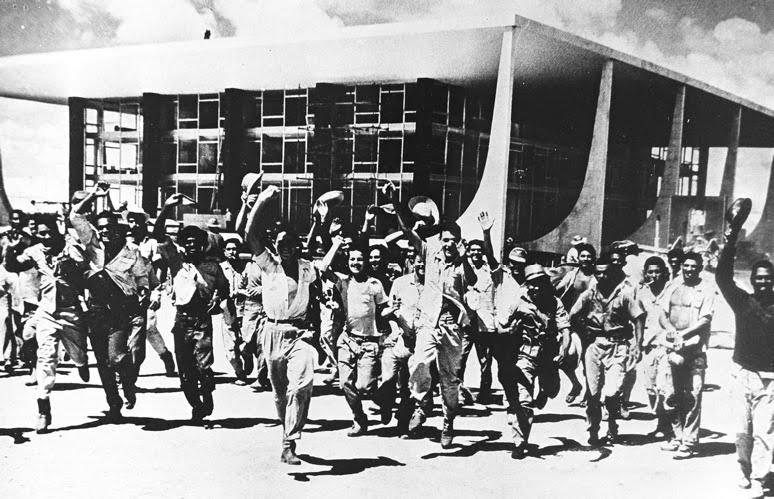 Criação de Centros de Ciências (nas Universidades)
Editoração de livros específicos
Análise da sequência dos conteúdos ‘currículo’
Cursos de atualização e treinamento de professores

Crítica à simples tradução de Programas Internacionais de Ciências.

Jerome Bruner (psicologia cognitivista)
Jean Piaget  (construção do conhecimento)

LDB - 5024/1961 – ampliação do currículo de disciplinas científicas.  Obrigatoriedade do ensino de ciências para o ginásio (5ª a 8º séries)
1970-1980
Crise energética mundial
Degradação ambiental
LDB – 5692/1971 – modernização com o ‘ensino técnico’ do país 3 + 1. Obrigatoriedade de Ciências da 1ª a 8ª séries.
(crítica) Fragmentação do conhecimento e do ensino
Emergência dos cursinhos preparatórios [escolas propedêuticas (escolas particulares) e apostilas (para os cursinhos)]
Sociedades Brasileiras: Q, F, M + SBPC se manifestam contra a Resolução 30/74 (licenciatura ciência integrada + complementação em química, física, biologia ou matemática)
Até  a  criação dos primeiros programas de pós‐graduação no 
Brasil, na década de 70, a  única maneira  de  se  formar em  
ciências  no  país era através  do  trabalho  direto  como  
discípulo  de  um  pesquisador  já  estabelecido,  na  maior  parte  dos  casos  formado do exterior.
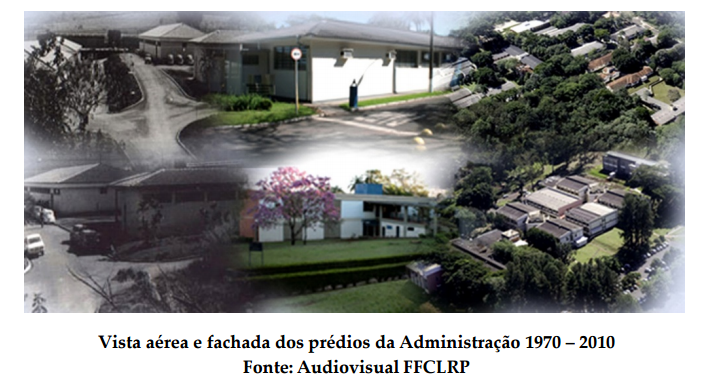 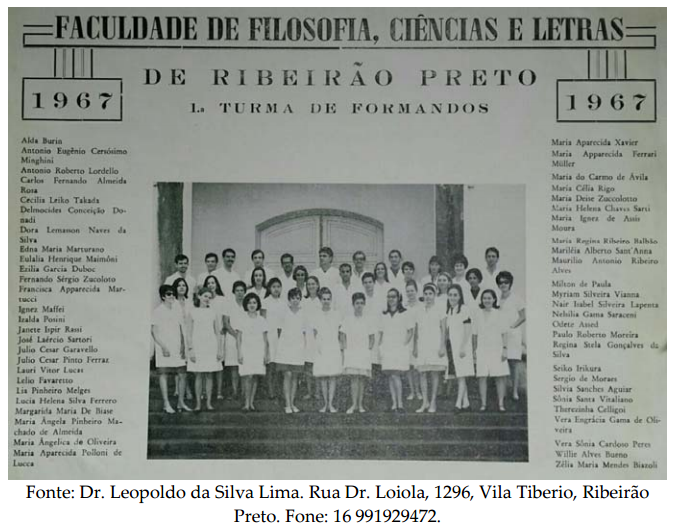 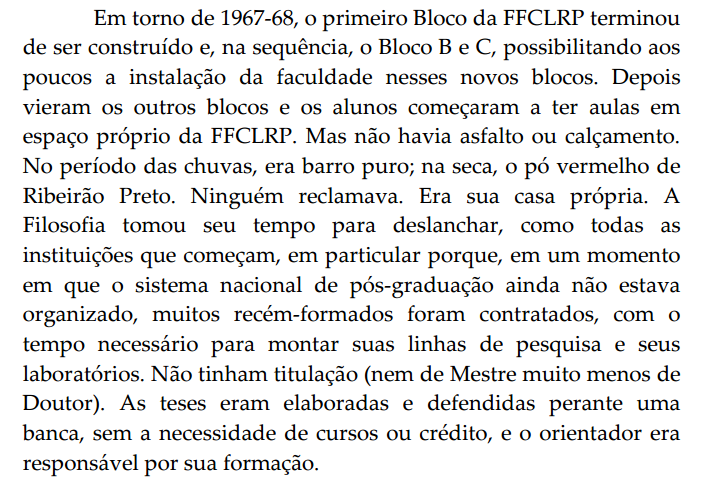 1980-1985
Muitos diplomas e pouca qualificação são apontados como ‘problemas educacionais’.
Proposição de novos currículos.
Crítica aos cursos ‘empresariais’ de formação de professores
FMI, Banco Mundial : ‘mercantilização’ da educação
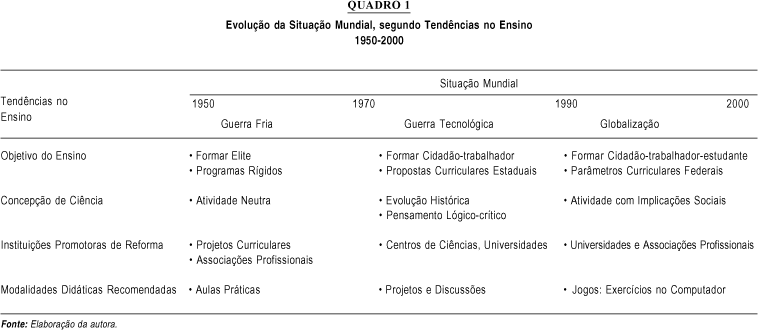 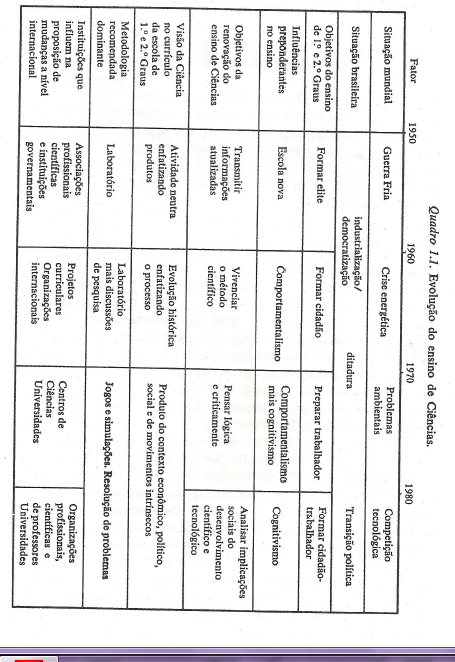 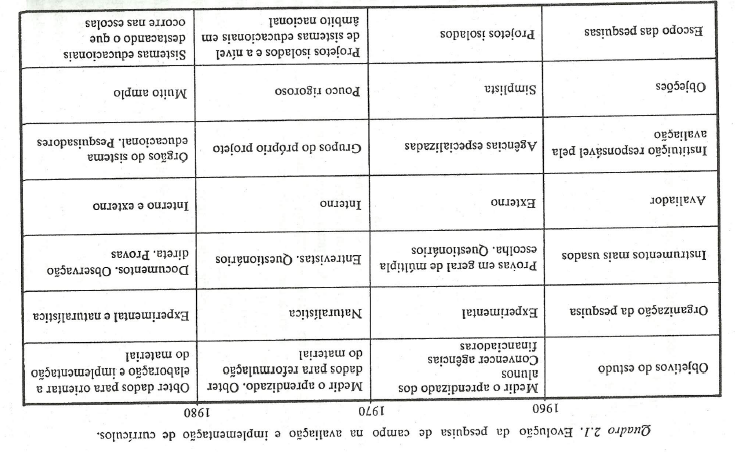 Ensino de....
...química, física, matemática, biologia.

Que área é essa?
Objeto de estudo: processo de ensino-aprendizagem do conhecimento químico.
“Diferentemente das outras áreas da química, que basicamente preocupam-se com interações de átomos e moléculas, com a dinâmica e mecanismos de transformações químicas, nós, da área de educação química, nos envolvemos com interações de pessoas 
(alunos e professores) e 
com a dinâmica do 
conhecimento 
nas aulas de química.”

(Schnetzler e Aragão, 1995)
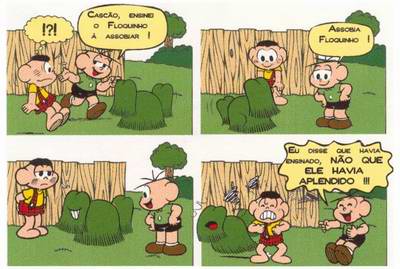 O que um(a) professor(a) de Química ensina para seus alunos(as) decorre da sua visão epistemológica dessa ciência, do propósito educacional que atribui ao seu ensino, de como 
se vê como  educador(a) (Schnetzler).
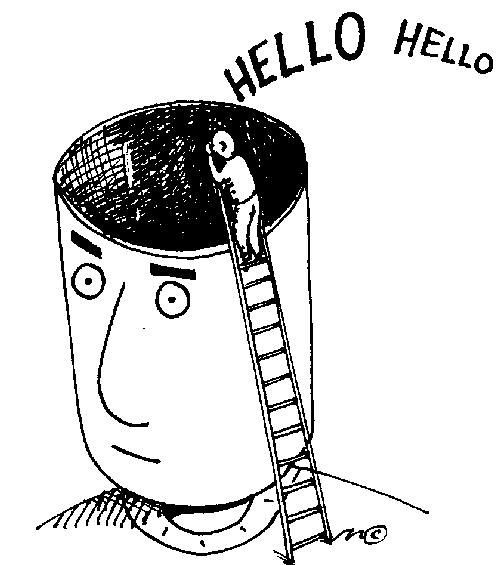 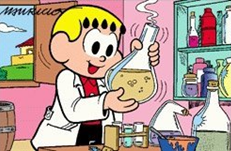 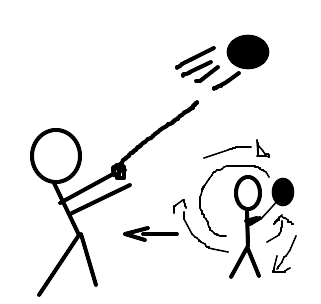 Aprendizagem por redescoberta
Tábula rasa
Transmissão –
  Recepção
Cientista mirim
Concepções alternativas
Transposição 
    didática
Mudança 
conceitual
Varret
Chevallard
Transformação do objeto de 
conhecimento cientifico em 
objeto de ensino.
Posner
Eduardo Mortimer
Conflito Cognitivo
Evolutivo
 Radical
Jean Piaget
David Ausubel
Importância dos 
conhecimentos prévios
Ensino de química hoje
Ensino Fundamental: 9º ano (química e física)
Estadual: 2 aulas semanais
Particular: 3 aulas semanais (?)
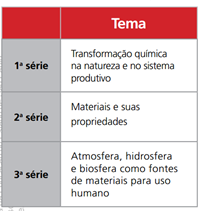 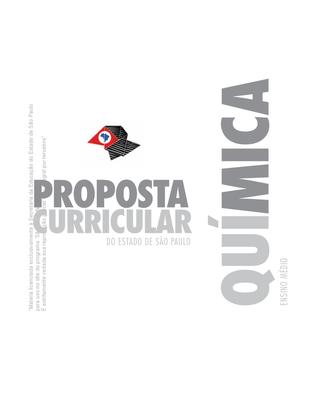 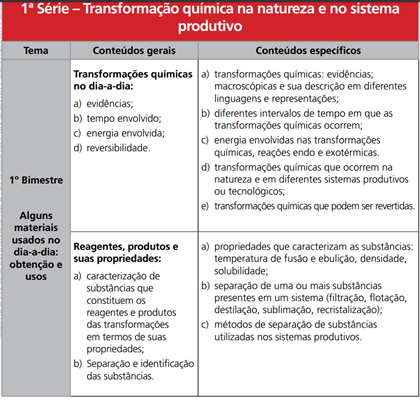 http://www.rededosaber.sp.gov.br/portais/Portals/18/arquivos/Prop_QUI_COMP_red_md_20_03.pdf
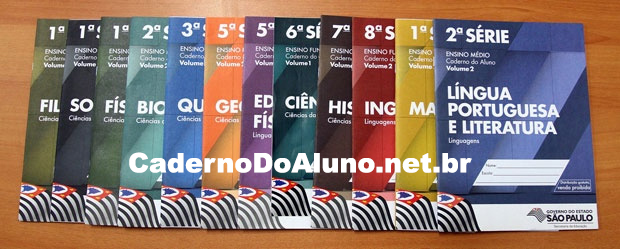 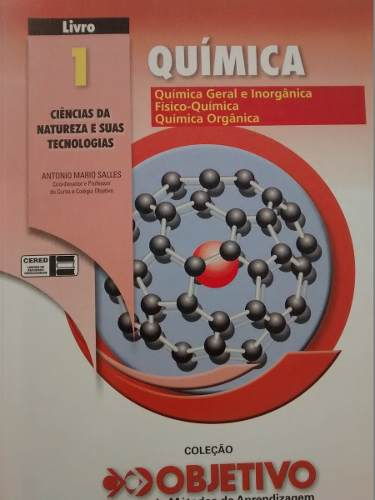